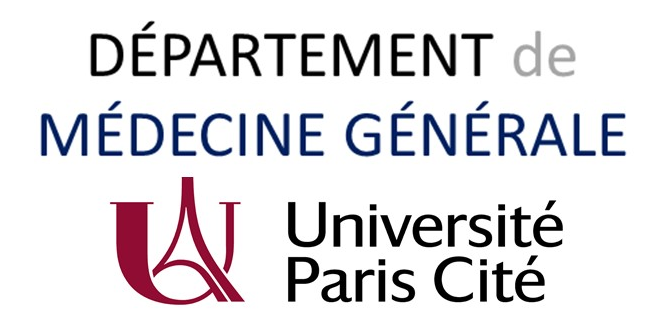 Atelier lecture
Responsable: Alexandre Malmartelalexandre.malmartel@u-paris.fr
Les ateliers lecture:
Identifier des articles potentiellement pertinents pour votre pratique
Savoir lire de façon critique un article tiré d’une revue médicale sans être spécialiste en méthodologie
Synthétiser des informations importantes d’un article pour la pratique clinique
Développer la réflexivité des étudiants
Préparation à réalisation de communication orales (thèses/congrès)
Critères de validation
Présence à 3 enseignements de lecture critique obligatoires,
Participation à l’analyse d’un article, quelle que soit la présentation effectuée (contexte, poster, analyse méthodologique) 
Dépôt de la présentation dans le portfolio et validation par l’animateur à l’issue de la séance
Déroulé – 1 séance sur 3 avec présentation
Déroulé – 2 séances sur 3 en auditeur
Grilles d’évaluation disponibles
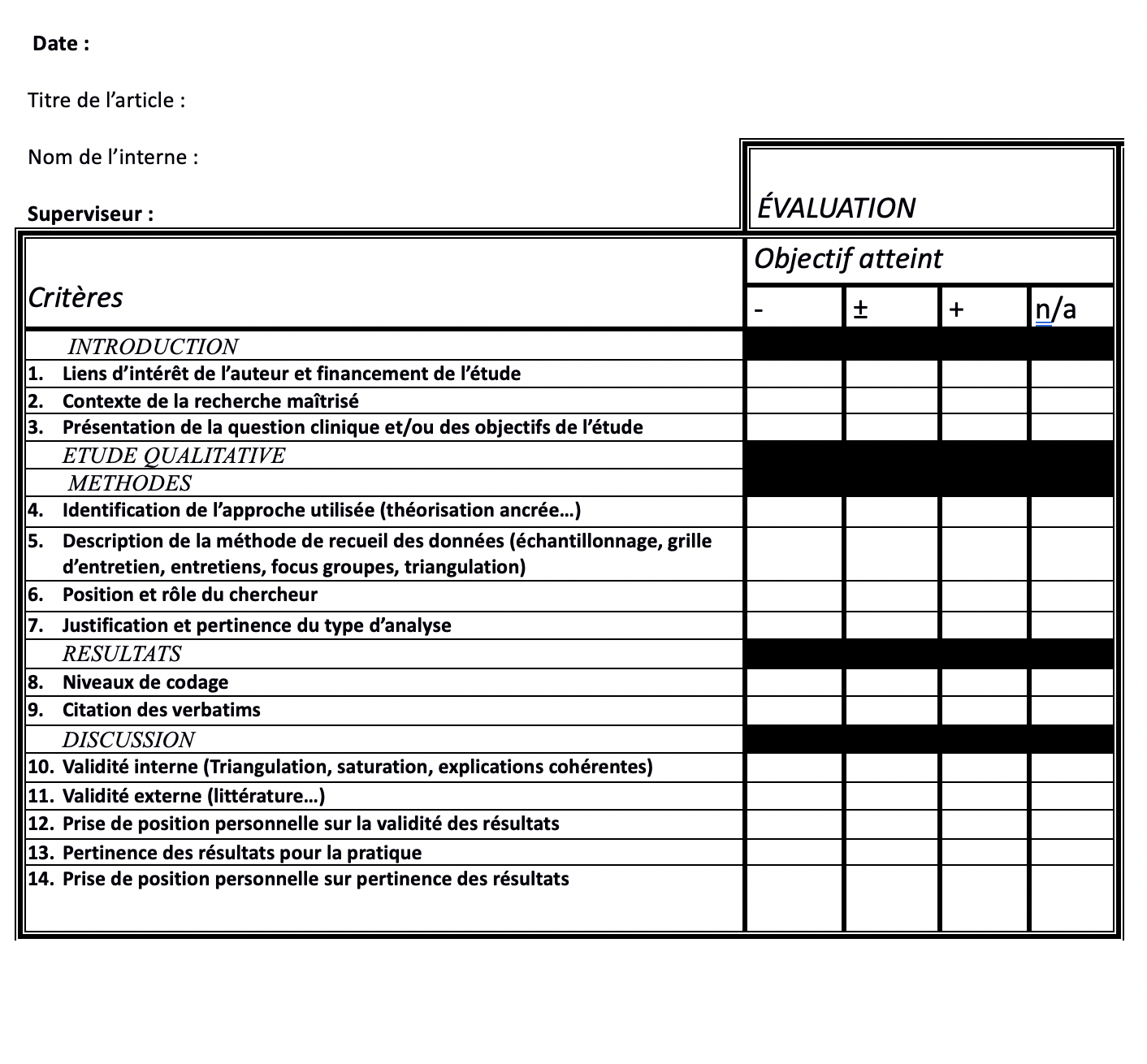 Si besoin :
En cas d’absence sur votre séance de présentation:
Echanger avec un des co-internes du groupe
Informer rapidement les enseignants référents !

Toutes les ressources et plannings sont sur le site du DMG :

https://dmg-u-paris.fr/p/atelier-de-lecture
MERCI POUR VOTRE ATTENTION
BON SEMESTRE!